Making the Case for Integrated Care:Effective Screening, Brief Intervention, and Referral to Treatment
Carlo C. DiClemente, Ph.D.
W. Henry Gregory, Jr., Ph.D.
Letitia E. Travaglini, M.A.
Catherine Corno, B.A.
University of Maryland, Baltimore County
Department of Psychology
Center for Community Collaboration
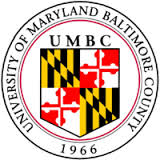 2
Acknowledgements
No Wrong Door Project
SAMHSA No Wrong Door (MAI-TCE) Grant Contract No: SM-11-006
Maryland Department of Health and Mental Hygiene, Infectious Disease Bureau, Prevention and Health Promotion Administration
Kip Castner, M.P.S., Deputy Chief, Center for HIV Prevention and Health Services
Carolyn Thompson, M.A., No Wrong Door Project Coordinator
Danielle Friedman, M.P.H., HIV Prevention Evaluator & Epidemiologist

Center for Community Collaboration
Krystle F. Nickles, M.P.P.
Letitia Travaglini, M.A.
Daniel Knobloch, M.A.
Catherine Corno, B.A.
Meagan Graydon, B.A.
Tatiana V. McDougall, M.A.
Onna Van Order, Ph.D.
Amber E. Q. Norwood, Ph.D.
3
Presentation Outline
The Need for Integrated Care
Benefits of Integrated Care
Integrated Screening
Tying it all Together: Screening, Brief Intervention & Referral to Treatment
Benefits of SBIRT
The No Wrong Door Project
[Speaker Notes: Background
Overview & Purpose of Screening Instrument
How & When to Use
Outline of Screening Instrument
General Tips for Administration
Familiarity with Content Areas & Language
Completed Screen: What Happens Next?
Scoring System
Electronic Use & Scoring]
4
The Need for Integrated Care
5
The Need for Integrated Care
It is likely that individuals who seek Mental Health services have concerns across many health domains.
[Speaker Notes: It is likely that many individuals who seek care for one issue have concerns across health domains…]
Co-Occurring Disorders
The perfect place to see the need for client centered collaboration and for integrated care
Mutually Complicating Conditions that are significantly challenging for the individual to manage and together create an interactive set of problems that involve biological, psychological, social, spiritual, and systems dimensions.
These problems test the breadth and depth of any treatment program and present significant barriers for integrated treatment
Multiple Problems – One Person
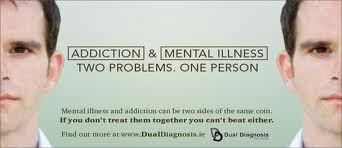 8
Co-occurring Mental Health & Substance Use Disorders
A National Survey (SAMHSA, 2010) found that 45.9 million adults had a mental illness in the past year, and 20.3 million adults had a substance use disorder. 

Of those two groups, 9.2 million have both a mental illness and substance use disorder.
36.7 Million
Mental Illness Only
11.2 Million
SUD Only
9.2 Million
COD
COD = Co-occurring Disorders
SUD = Substance Use Disorder
[Speaker Notes: Mention that Baltimore-Towson MSA has higher overall rates of MH and SU diagnoses than MD and USA overall. (SAMHSA, 2010)]
9
Mental Health & Medical Conditions
Mental health disorders can exacerbate or be related to other health problems and chronic medical conditions.

Individuals with serious mental illness die 25 years earlier than the general population, largely due to other risk behaviors and medical conditions that go untreated.
(SAMHSA, 2013a)
[Speaker Notes: 58% of general population; 68% of adults with MI

Many individuals seeking care, either for co-occurring disorders or in primary care, have multiple conditions. Co-occurring disorders may exacerbate or be related to other health problems, such as accident-related injuries, gastritis, headaches, cardiovascular disease, high blood pressure, diabetes, digestive disorders, stroke, parkinsonism, HIV infection, chronic renal failure, and chronic pain syndromes.  (SAMHSA, 2013)

Individuals with serious mental illnesses die 25 years earlier on average than the general population; mostly because of medical illnesses such as cardiovascular disease or diabetes. Individuals also experience better outcomes when they receive treatment for physical conditions along with behavioral health services. (SAMHSA, 2013)

Co-morbidity of physical health problems and co-occurring disorders
68 percent of adults with mental disorder also had one or more medical conditions
58 percent of adult population has medical conditions; 29 percent of adults with medical conditions have a comorbid mental disorder
Medical conditions may lead to mental disorders, or mental disorders may lead to medical conditions.]
10
HIV Prevalence and Other Disorders
Many individuals with HIV suffer from co-occurring mental health and substance use disorders at rates much higher than the general population.
(Pence, Miller, Whetten, Eron, & Gaynes, 2006)
11
Severe Mental Illness & HIV Prevalence
HIV prevalence among people with a severe mental illness was found to be 3%, which is 8 times that of the overall prevalence in the US Population (0.3-0.4%). The difference is even greater between women with a severe mental illness and those without.
(Rosenberg et al., 2001)
[Speaker Notes: SEVERE MENTAL ILLNESS = schizophrenia spectrum disorders, bipolar disorder, and major depression]
12
Severe Mental Illness & Hepatitis Prevalence
Prevalence rates of HBV (23.4%) and HCV (19.6%) in SMI populations are roughly 5 and 11 times the overall estimated population rates, respectively.
(Rosenberg et al., 2001)
13
SMI, HIV, and HepatitisImpact of Other Risk Factors
There is a dramatic difference in rates of HIV, HBV, & HCV infection within the SMI population when the individual also has additional risk factors (e.g., injection drug use, substance use disorder, sex work, other STIs).
(Rosenberg et al., 2001)
14
Benefits of Integrated Care
Why Integrated Care?
Every change of a targeted problem really involves multiple changes and often is complicated by problems and changes needed in multiple life domains

Healthcare providers are facingthis reality particularly with Non Communicable Diseases (CVD, COPD, Diabetes, Addictions) responsible for 63% of mortality worldwide
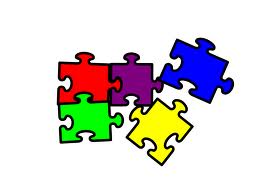 (WHO, 2012)
16
Benefits of Integrated Care
We need to treat people not diagnoses

Focus on the whole person, rather than one symptom, issue, or are of concern.

Ability to focus on overall health and well-being rather than illness.
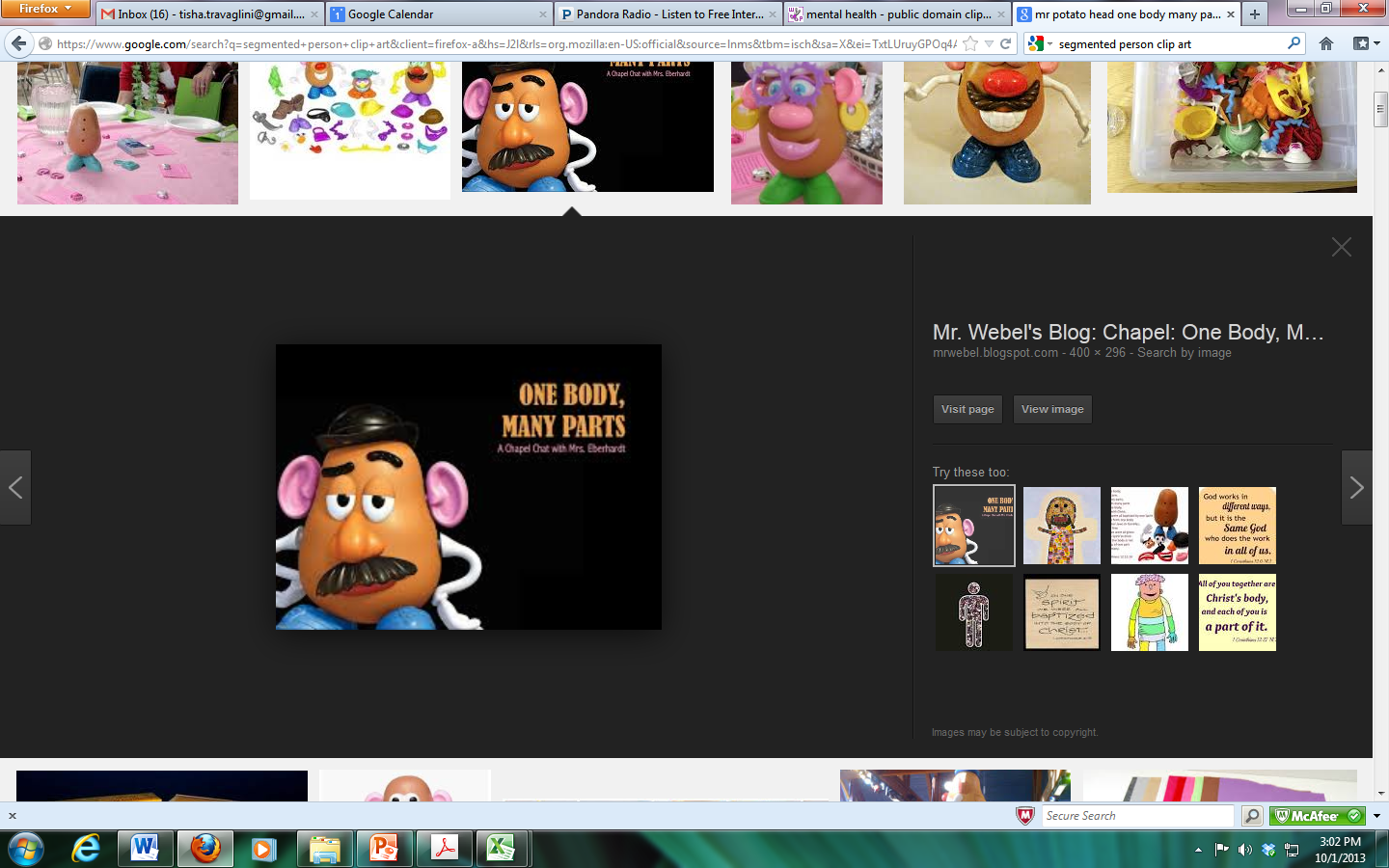 (Chester, 2013; Shim et al., 2012; Stephens, 2012)
17
Benefits of Integrated Care
Collaboration among different healthcare providers to:
Improve screening and access to care for multiple health concerns.
Incorporate preventive strategies across health domains.

Focusing on primary care concerns of people with mental illness can reduce the life expectancy gap between those with SMI and the general population.

Incorporating mental health screening into primary care settings can “catch” those individuals who may be initially reluctant to seek mental health treatment.
(Chester, 2013; Shim et al., 2012; Stephens, 2012)
18
Integrated Screening
19
Screening versus Assessment
Screening
Identify immediate, current health needs
Determine need for further evaluation & treatment/support
Typically short in length and quick to administer & score

Assessment
Comprehensive; usually considers all domains of functioning
Individualized to meet needs & identify strengths
Gathers key information & enables practitioner to identify health concerns or diagnoses and identify strengths and barriers that may impact treatment engagement 
Establishes a baseline of signs, symptoms, behavior to allow ongoing monitoring of progress
(Technical Assistance Partnership for Child and Family Mental Health, 2013)
[Speaker Notes: Screening
Identification of “immediate/current” health needs.
Usually documented in the form of a standardized instrument
Typically quick, easy to administer and score, and can be reported and/or documented by any reliable source, including clinician, client, or family member/caregiver.
Goals of Screening:
Address emergent or urgent needs in an identified population
Determine the need for further evaluation & treatment/support
 Assessment
 
More comprehensive and typically assesses all domains of functioning
It should be conducted by a qualified individual with the appropriate credentials
Should be developmentally, culturally, & linguistically appropriate
Should be individualized to meet needs and identify strengths
Consists of gathering key information and engaging in a process with the individual that enables a practitioner to:
 
Establish (or rule out) the presence or absence of a disorder/health concern
Determine the individual's readiness for change
Identify the individual's strengths or problem areas that may affect the processes of treatment and recovery
Begin the development of an appropriate treatment relationship
Provides information that is used by the practitioner and the individual to create a treatment plan.
Establishes a baseline of signs, symptoms, and behaviors that can be used to monitor progress over time for individuals with co-occurring disorders.
Should be repeated over time to capture the changing nature of the individual's status as he or she moves through treatment & recovery.
The goal of an assessment is to gather information to define the nature of that problem.]
20
Why Screen Across Multiple Areas?
Addresses under- or untreated & preventable conditions that affect other health conditions

Reduces barriers to care by delivering an approach that meets individuals’ multiple health needs

Focused on the WHOLE person versus focusing on one aspect known to impact health and overall functioning
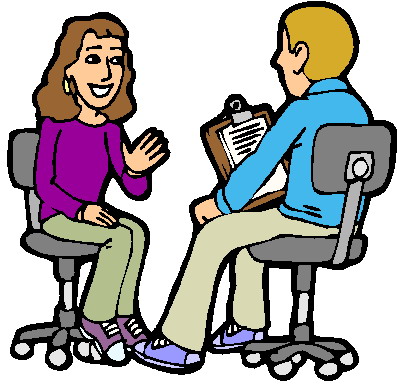 [Speaker Notes: Why screen for risk and affectedness across multiple areas?
Integrated care aims to address under- or untreated and preventable conditions that affect other diagnosed health conditions and reduce barriers to care in order to deliver an effective approach that meets individuals’ multiple healthcare needs. Through integrated service provision, the treatment and care for an individual is focused on the whole person versus focusing solely on one aspect known to impact an individual’s health, which ultimately impacts their overall health. By focusing on holistic health, backed up by comprehensive service delivery, overall better health outcomes will be the expected product of integrated care. 
 
Further Justification/Rationale:
Data for numbers of clients with MH/SU/etc. who also are affected by or estimated for at risk for HIV/STIs and vice versa.]
21
Integrated Care Requires Integrated and Comprehensive Screening
Unknown problems often complicate care
Comprehensive care involves identifying not only current diagnosable problems but also risk behaviors that can complicate care
Comprehensive screening is needed to identify critical problems that are present for an individual seeking treatment for any disorder
Although almost all programs do some screening for co-occurring conditions, few look across multiple domains of risk and use comprehensive screening instruments.
22
Integrated Screening
Determines the likelihood that an individual is experiencing problems or concerns across multiple health domains
Expedites entry into appropriate services & can include exploration of service needs (e.g., medical, housing, trauma, etc.)
Goal is to identify individuals who may have co-occurring disorders & related service needs
Individuals who screen positive are then referred to in depth assessment
(SAMHSA, 2013b)
[Speaker Notes: Integrated screening determines the likelihood that an individual is currently experiencing problems or concerns across multiple health domains. The purpose of screening is not to provide a diagnosis but to establish the need for an in depth assessment. Screening is a brief, formal process that occurs soon after the individual seeks services.
Integrated screening seeks to answer a yes/no question. For example: "Is there sufficient evidence of a substance use and/or other mental disorder to warrant further exploration?"
Screening expedites entry into appropriate services. A comprehensive screening process can include exploration of a variety of related service needs including medical, housing, victimization, trauma, and so on. The goal is to identify individuals who might have co-occurring disorders and related service needs.
All practitioners can be trained to screen for co-occurring disorders. This screening often includes:
Having an individual respond to a specific set of questions
Scoring those questions
Taking the next "yes" or "no" step in the process
Integrated screening can be conducted as a part of the intake process. Individuals who screen positive may receive an in depth, integrated assessment at the same agency or receive a referral to another agency.]
23
PUTTING IT ALL TOGETHER: Screening, Brief intervention, and Referral to treatment
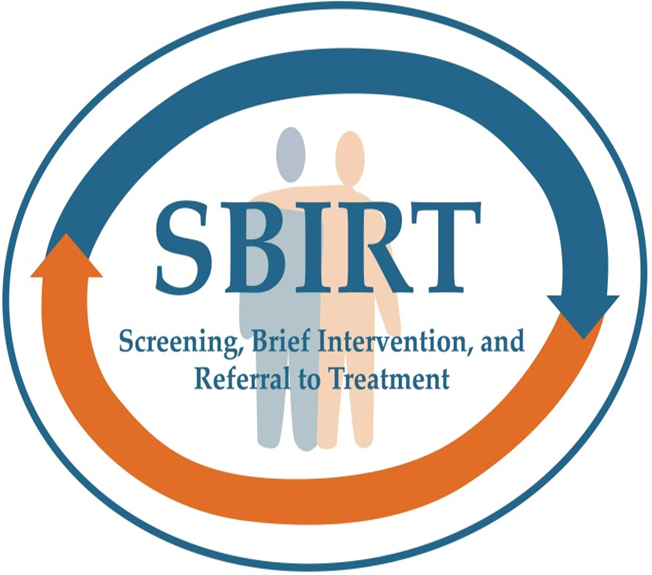 [Speaker Notes: CARLO (continued)]
24
Possible Outcomes
Negative Screen: No further action required
Positive Screen: Brief Intervention
For clients with low interest in addressing concerns/changing behavior
Plant a seed for future change
Positive Screen: Brief Intervention & Referral
For clients with greater interest in addressing concerns/changing behavior
Refer for further assessment and/or treatment
Take advantage of “teachable moments” to capture attention and motivate change
(Center for Community Collaboration, 2012)
[Speaker Notes: Positive:
BI
BI + Assessment and/or referral (assessment and/or treatment)
Once the screening process has determined the client’s level of risk for substance abuse, mental health and/or sexual health problems three options are available.]
“The way in which you talk with patients about their health can substantially influence their personal motivation for behavior change.”

			~Rollnick & Miller, developers of 			Motivational Interviewing
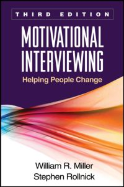 [Speaker Notes: The premise…]
The Style that Works Best with Brief Interventions
Patient centered communication

Motivational Interviewing (MI) Style/Spirit, which includes:
Empathy and collaboration
Caring concern 
Appreciation for patient’s experiences and opinions
Aiming to elicit patient’s motivation to change
Brief Intervention is a Best Practice in Tobacco Cessation
“All physicians should strongly advise every patient who smokes to quit because evidence shows that physician advice to quit smoking increases abstinence rates.”
		
“Minimal interventions lasting less than 3 minutes increase overall tobacco abstinence rates.”

“Every tobacco user should be offered at least a minimal intervention, whether or not he or she is referred to intensive intervention.”

Recommendations with Strength of Evidence = A
Fiore et al. (2008). Treating Tobacco Use and Dependence: Clinical Practice Guideline 2008 Update.
28
Determine Referral Need
3 referrals based on level of risk/symptom severity and client’s response to BI:

Self-Help, Mutual Help, Group Support: Discuss with clients who are at lower risk and interested in making changes on their own

Initial Evaluation/Assessment: Refer to provider within health domain to determine diagnosis and appropriate treatment options 

Emergent Care/Treatment: Client with severe symptoms or at high risk may need same-day referral for emergency care services
(Center for Community Collaboration, 2012)
[Speaker Notes: Taken from SBIRT manual]
29
Identify Referral Options
Discuss and negotiate with client

Develop a referral plan that is:
Effective: good, well-matched referral based on client need
Accessible: cost/insurance; transportation; plan to address barriers
Acceptable: negotiate where client is willing to go based on referral recommendations and his/her prior experiences
(Center for Community Collaboration, 2012)
[Speaker Notes: Taken from SBIRT manual

What to do if you don’t have resources to refer…don’t ask if you can’t provide support to client either in your agency or elsewhere.]
Adequacy of the Referral
Communication styles that impact treatment engagement and adherence

Hot Handoff
Matching patient to provider, aiding in Direct contact, Meet-n-greet
Warm Handoff
May match patient to provider, indirect notification to provider (e.g., note in chart, electronic message)
Cold Handoff
No notification to provider, requires self-activated referral by patient
(Center for Community Collaboration, 2012)
31
Benefits of SBIRT
32
Benefits of SBIRT
Reduction of Monetary Costs
Reduces healthcare costs
Reduces employee costs due to absenteeism and impaired performance

Reduction of Risky Behaviors: fewer hospital admissions, fewer injuries, reduced substance use

Promotion of Healthy Behaviors: more stable housing, employment, fewer arrests, improved emotional & overall health
(Madras, et al., 2009; Quanbeck et al., 2010)
33
SBIRT and the Affordable Care Act
ACA recognizes the importance of screening & intervention in primary care settings

As of 10/14/11, Medicare covers screening & behavioral counseling in primary care settings

Essential Health Benefits through the ACA (including mental health and substance use disorder services at parity with other medical care) promotes SBIRT across multiple healthcare settings
(Centers for Medicare and Medicaid Services, 2011; Department of Health and Human Services, 2011)
34
The No Wrong Door Project
Integrated Care in the Baltimore-Towson Metropolitan Statistical Area
35
Maryland’s No Wrong Door Project
Aim of NWD: Improve integration & comprehensiveness of direct services & referral networks for:
Mental Health Treatment
Substance Use Treatment
Primary Care Services
Infectious Disease Services: HIV and other STIs

Integrated Screening Instrument: comprehensive, innovative instrument that briefly evaluates & identifies client risks and allows for appropriate treatment planning and referrals

Development of an Integrated Referral Network: establishing an integrated referral network to provide effective and appropriate linkages to care for individuals seeking health services
[Speaker Notes: The Maryland Department of Health and Mental Hygiene’s (DHMH) Prevention and Health Promotion Administration (PHPA) and the University of Maryland, Baltimore County’s (UMBC) Center for Community Collaboration (CCC) are collaborative partners for the No Wrong Door project. This project works toward improving the integration and comprehensiveness of direct services and referral networks for mental health, substance use, primary care -  specifically healthcare services for the Human Immunodeficiency Virus/Acquired Immune Deficiency Syndrome (HIV/AIDS) and other sexually transmitted infections (STI) - for the Baltimore Metropolitan Statistical Area (MSA). This grant-funded project is referred to as the "No Wrong Door" (NWD) project.
 
Together, the PHPA and the CCC have collaborated on the development, administration, and evaluation of an integrated screening instrument with the provision of training and technical assistance (TA) to direct service providers working in mental health, substance use, and primary care settings in the Baltimore MSA. The integrated screening instrument is a comprehensive and innovative screening instrument geared to briefly evaluate and identify patient risks in the areas of physical health, mental health, substance use, and exposure to HIV and other STIs.  Client health risks obtained by a completed screener, through client and provider interaction, will inform and allow for appropriate treatment planning and referrals for clients.]
36
Overview of Integrated Screening Instrument
Comprehensive: screens for risk and affectedness across several health domains

Adaptable: can be administered in its entirety or according to specific modules

Flexible: 
Self-administration and Interview formats
Electronic and Hard-copy (paper & pencil) formats
can be used at intake or at different points throughout treatment/involvement in agency
[Speaker Notes: **REFER TRAINEES TO BLANK COPY OF PROVIDER TOOL IN THEIR FOLDER**

Brief Overview of Design and Use
The NWD Integrated Screening Instrument is designed to screen for risk and affectedness across several health domains. It is adaptable in that it can be administered in its entirety or according to specific modules to complement other instruments already in use by agencies. This design lends further flexibility to the provider-client interaction and organizational features (e.g., intake procedures) established by agencies. 
 
The screening instrument has been designed using Microsoft Excel®, and contains questions designed for self-administration by a client using paper-and-pencil or electronic input. Using this same format and design, the instrument can be easily delivered in an interview format by a provider without any changes taking place. In order to obtain the most complete feedback from a completed screen (regardless of self-administration or interview format), it is recommended that responses be recorded in the electronic screener in order to generate an output sheet containing client feedback to inform appropriate further assessment(s), treatment options, and referral(s) for each health domain. This output can be useful to reserve as documentation in the client’s chart, and useful for a provider to reference when determining the need for further assessment(s), treatment planning, care coordination between multiple providers, and internal/external referrals. 
 
This brief manual serves to complement the in-person training detailing specifics to support the use of the NWD Integrated Screening Instrument to screen for risk and affectedness within the areas of infectious disease (HIV and other STI) risk, mental health, and substance use for clients in your agency.]
37
Outline of Integrated Screening Instrument
38
Elements of the Screener - 1
[Speaker Notes: DUKE, PC-PTSD, SBQ-R, AUDIT = FULL screener used
ASSIST, HRBC = some questions]
39
Elements of the Screener - 2
[Speaker Notes: DUKE, PC-PTSD, SBQ-R, AUDIT = FULL screener used
ASSIST, HRBC = some questions]
40
Case Example 1: Lloyd
23-year-old single African American male 
High school graduate; working as a plumber’s assistant for 3 years
Active social life with friends; no girlfriend but has had 3 female sexual partners in past year; usually wears condoms
Currently drinks alcohol & shoots speedballs (cocaine & heroin); history of other drug use
Has been complaining of stomach pain that feels like “multiple stab wounds that goes on for hours”
Tested positive for HIV last year; has difficulty paying for medications
Has thought about suicide as a way to end his life if his disease progresses to AIDS.
[Speaker Notes: Lloyd is a 23 year old single male who chose to move to Dallas, Texas instead of going to college. He has been working as a plumber’s assistant for the last couple of years and will soon get his union membership. "Then I could bid on city jobs and make a very comfortable living." As it is, he makes pretty good money when jobs are around. During slower times he works on cars and motorcycles on the side. He reports having an active social life with his friends and “all of them do some type of drug or another.” Last year Lloyd tested positive for HIV. He’s not really sure how he got it. He is always very careful about his needles, “so someone must have spiked the dope.” He doesn’t want to go into it but he was really “pissed off and angry” when he got the news. Since he works as an independent contractor he has no insurance. “And I sure as can’t get insurance today with my HIV status.”
Eight months ago, he went to his primary care physician because he wasn’t feeling well. She tested him for HIV and “a bunch of other STIs,” and spoke to him about his HIV status and started him on a medication regimen. Consequently, paying for his medication that his doctor has prescribed has been difficult. He has prescriptions for AZT and protease inhibitors but he has not been able to take them consistently because they are too expensive. “Either way you look at it I’m screwed.”
Lloyd describes himself as “a single guy in his 20’s” and explains that hasn’t had a girlfriend and is not looking for one; he is just having fun.  There have been about 4 girls in the last year that he has casually “hooked up” with, each for a month or so but nothing serious.  He tries to use condoms most of the time, though he reports it often slips his mind when he is drunk because he “is so into it.”  He occasionally has sex while using other drugs but more often after he goes out drinking.       
Lloyd prefers to do “speedballs” when he can score those drugs. He loves the rush and even boasts that he can get a full count (1 gram) that’s at least a "......’ten hitter’ for a C note”. Most “bumpers” on the street will have to pay twice as much for half the quality.”
Lloyd says he doesn’t do any other drugs but has tried them all. Occasionally he will drink some scotch but lately his stomach has been really giving him trouble. “Sometimes it will feel like multiple stab wounds in my gut that go on for hours. It really has me scared.” He’s seen his doctor and she prescribed some Demerol and an antacid. He’s pretty sure it’s related to his HIV. Lloyd says that when he gets too bad and too sick from the AIDS he’ll “take himself out.” “Hey, I think of suicide from time to time. If it gets really bad, I mean the AIDS thing, and life gets too unbearable, I know I don’t have to take it”.]
41
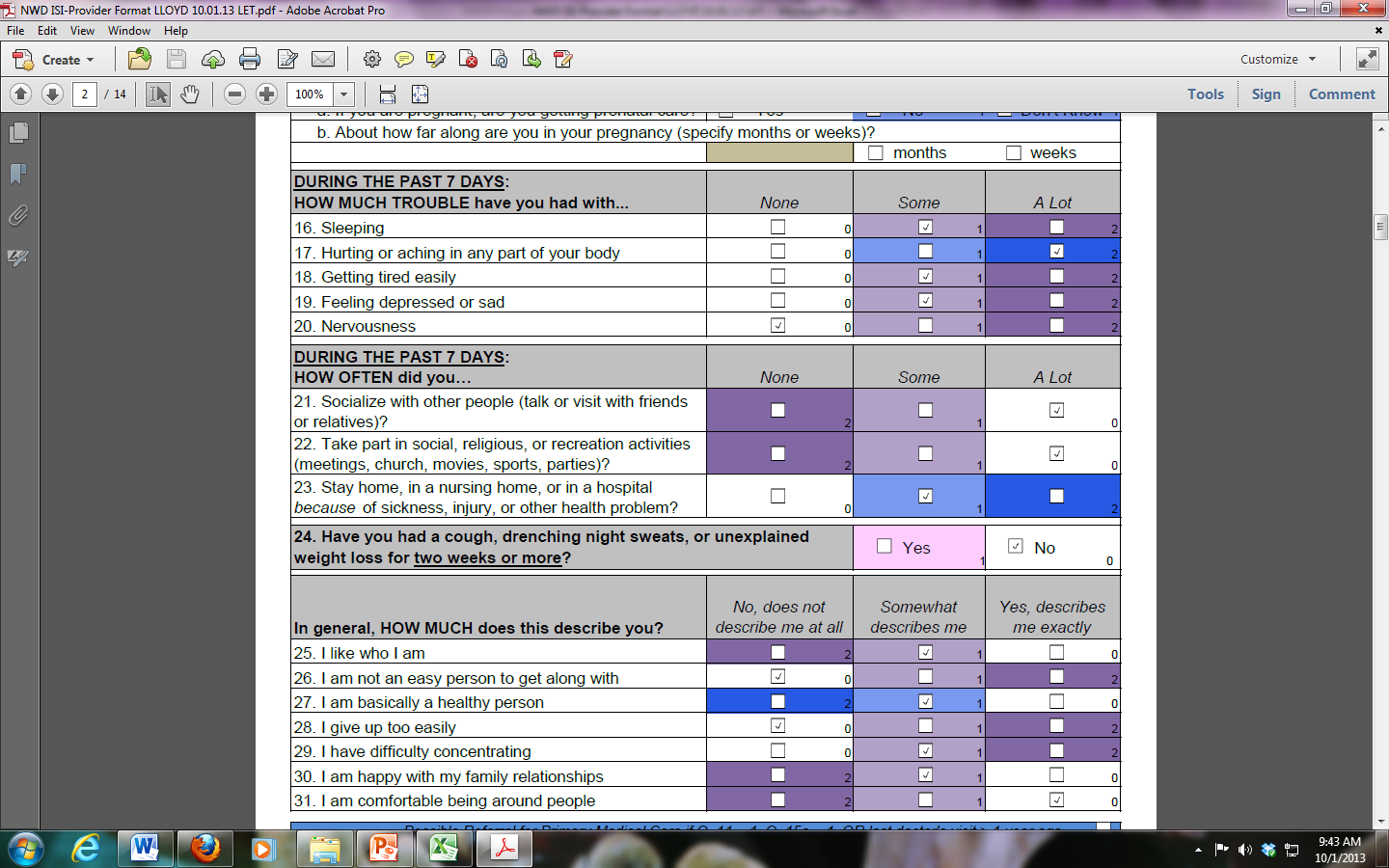 Physical & Mental Health Status
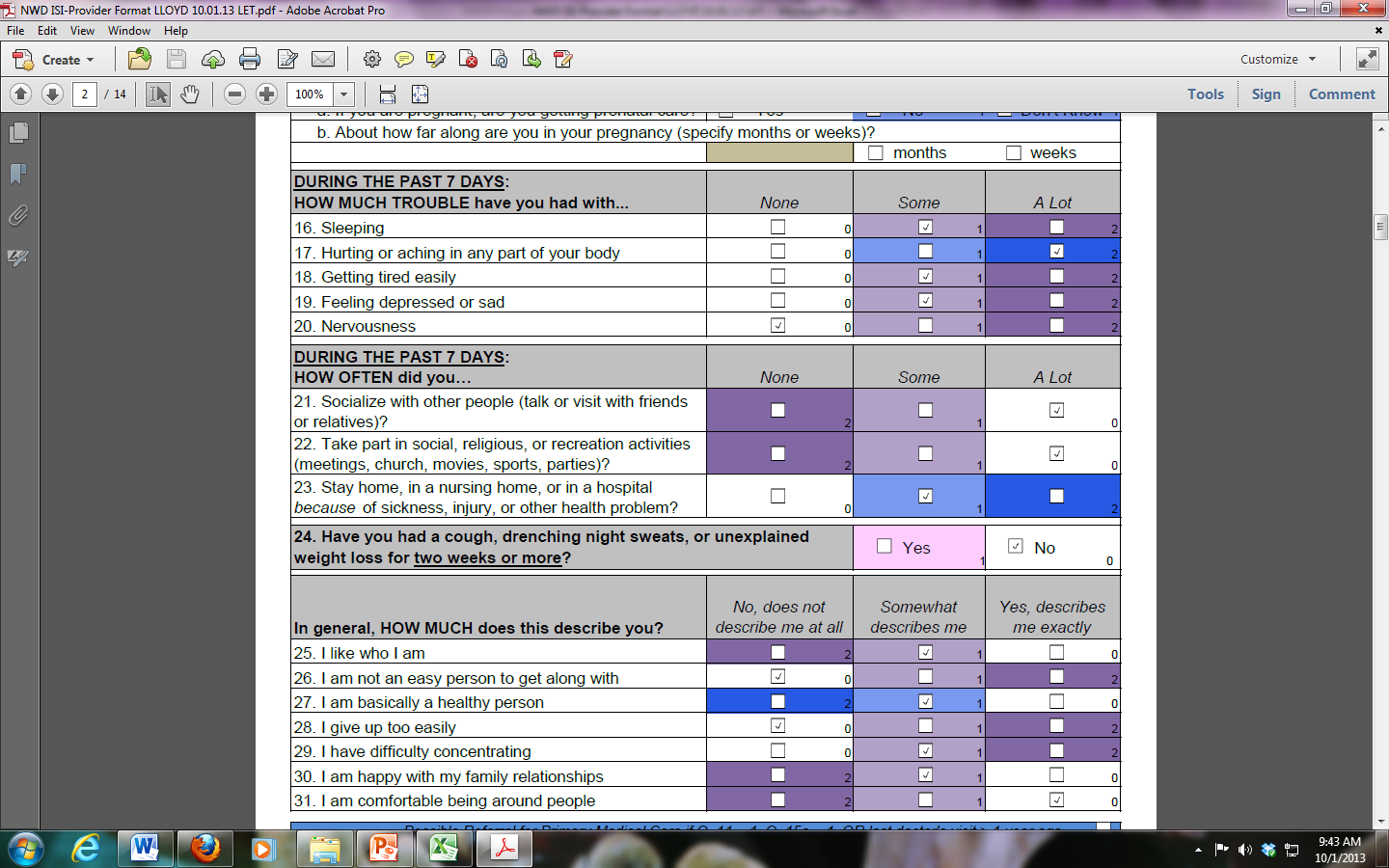 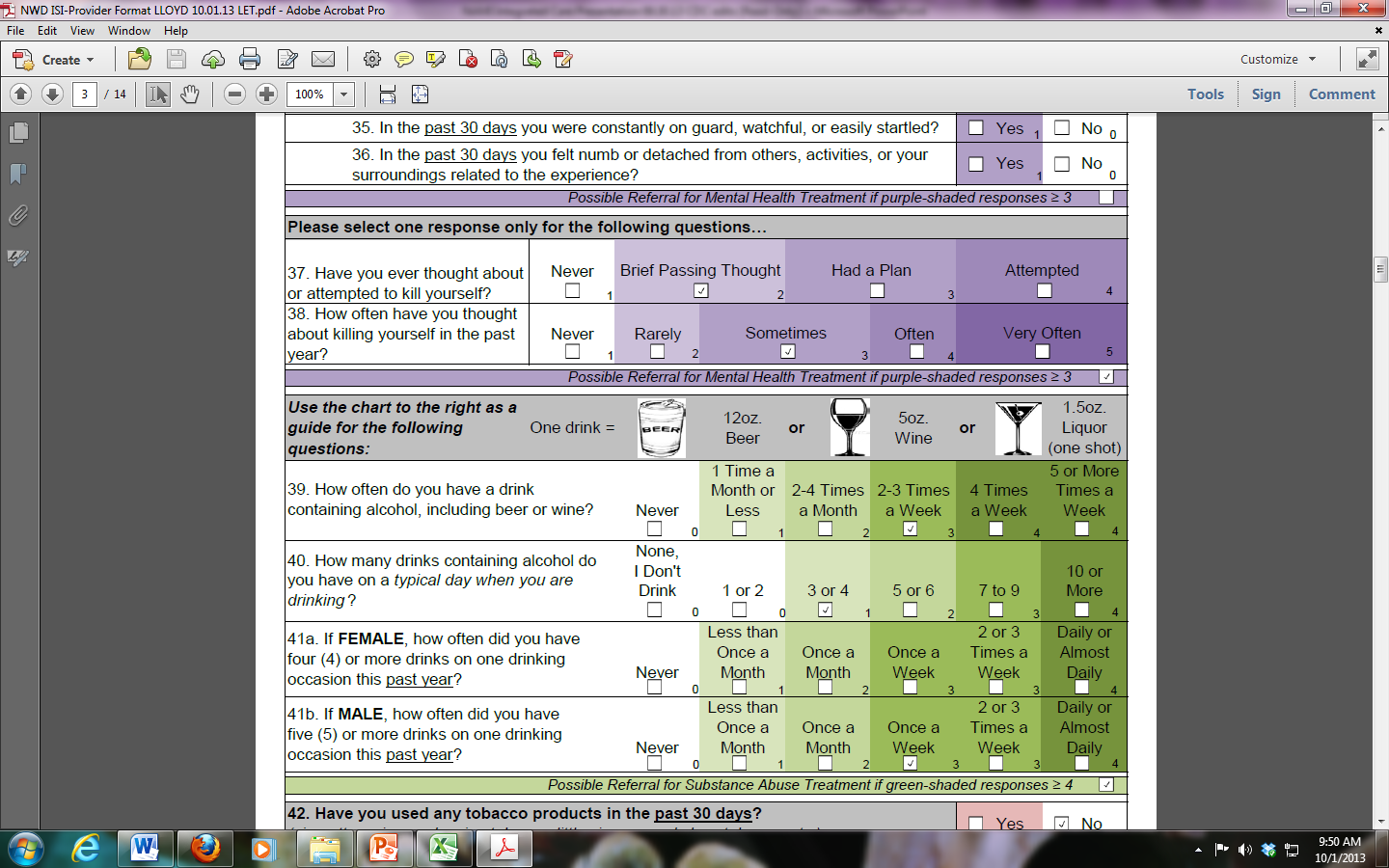 [Speaker Notes: **ANIMATIONS FOR RED CIRCLES!
Some physical health concerns
Some depressive symptoms; had suicidal thoughts
Has meaningful relationships and an active social life]
42
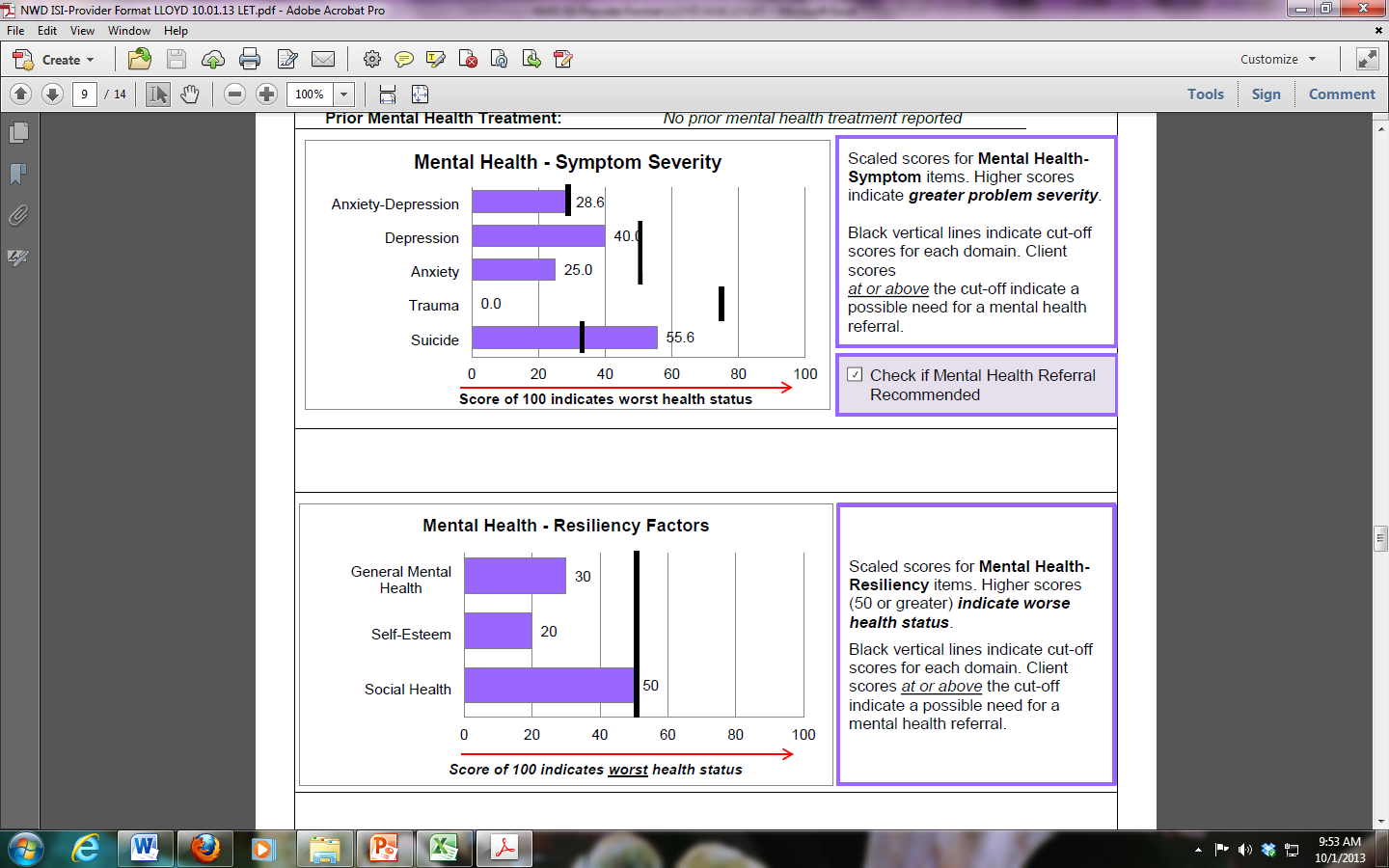 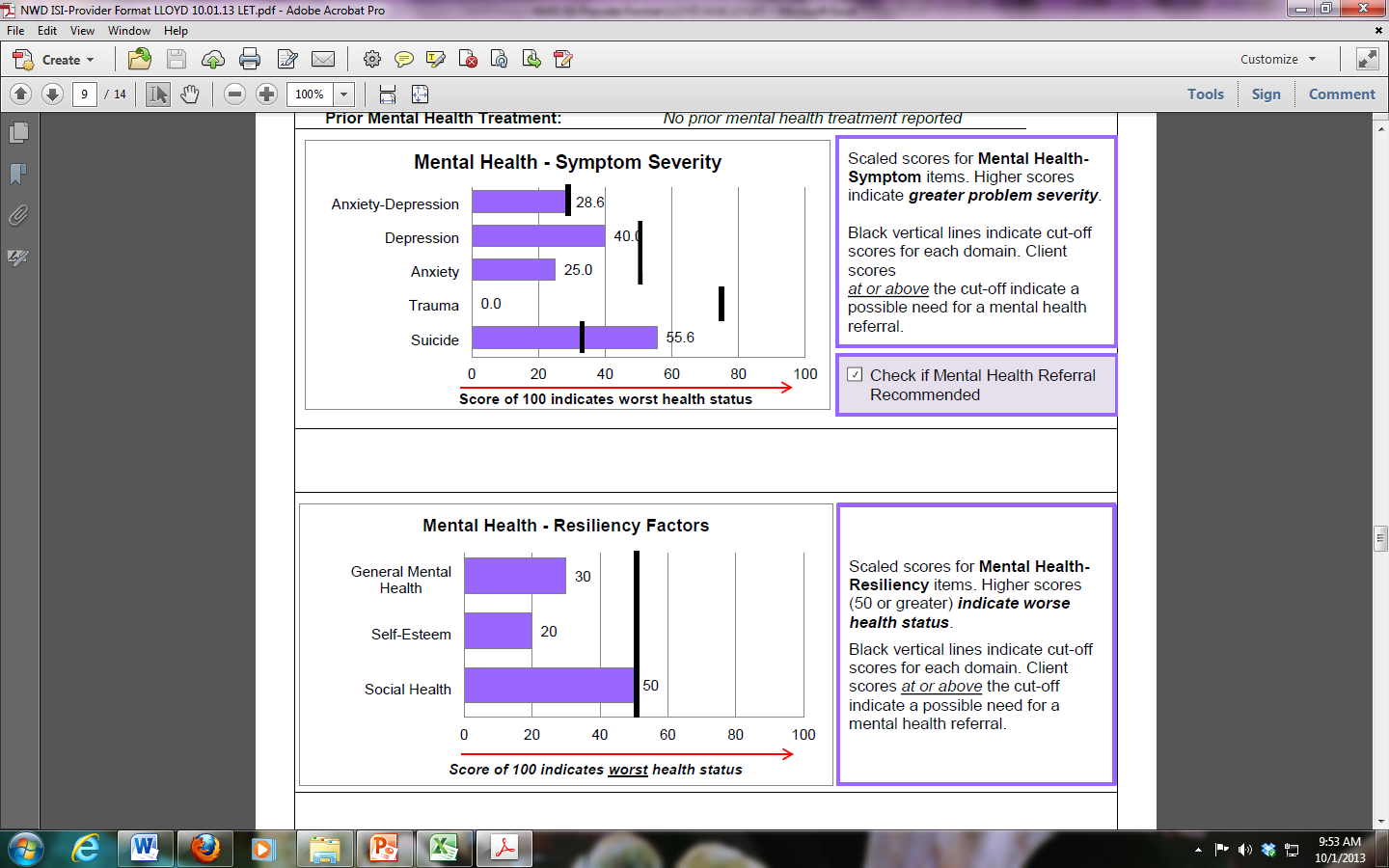 Good self-esteem & social relationships
Mild depressive symptoms Suicidal ideation
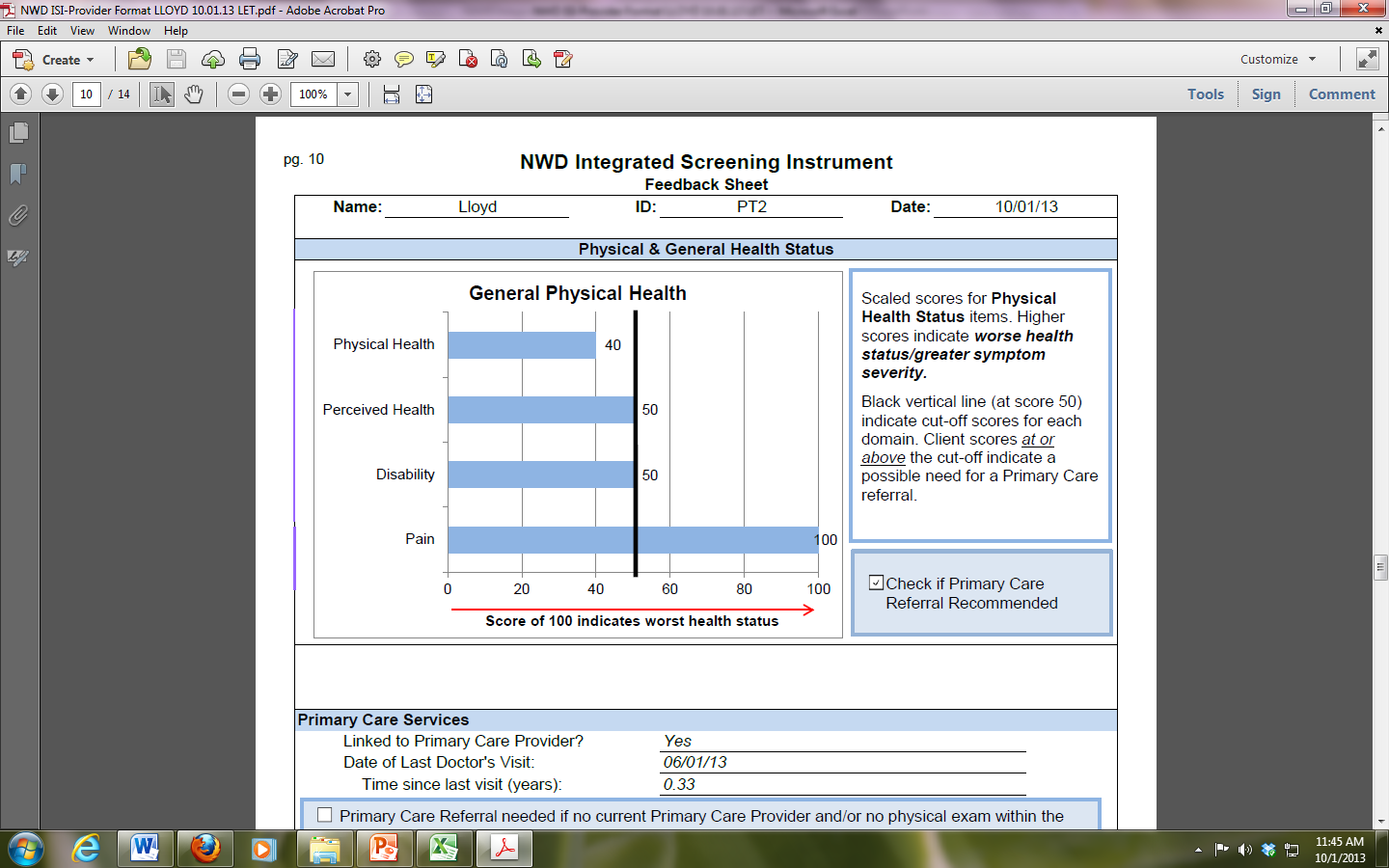 Severe painSome general health concerns
43
Substance Use
ALCOHOL USE
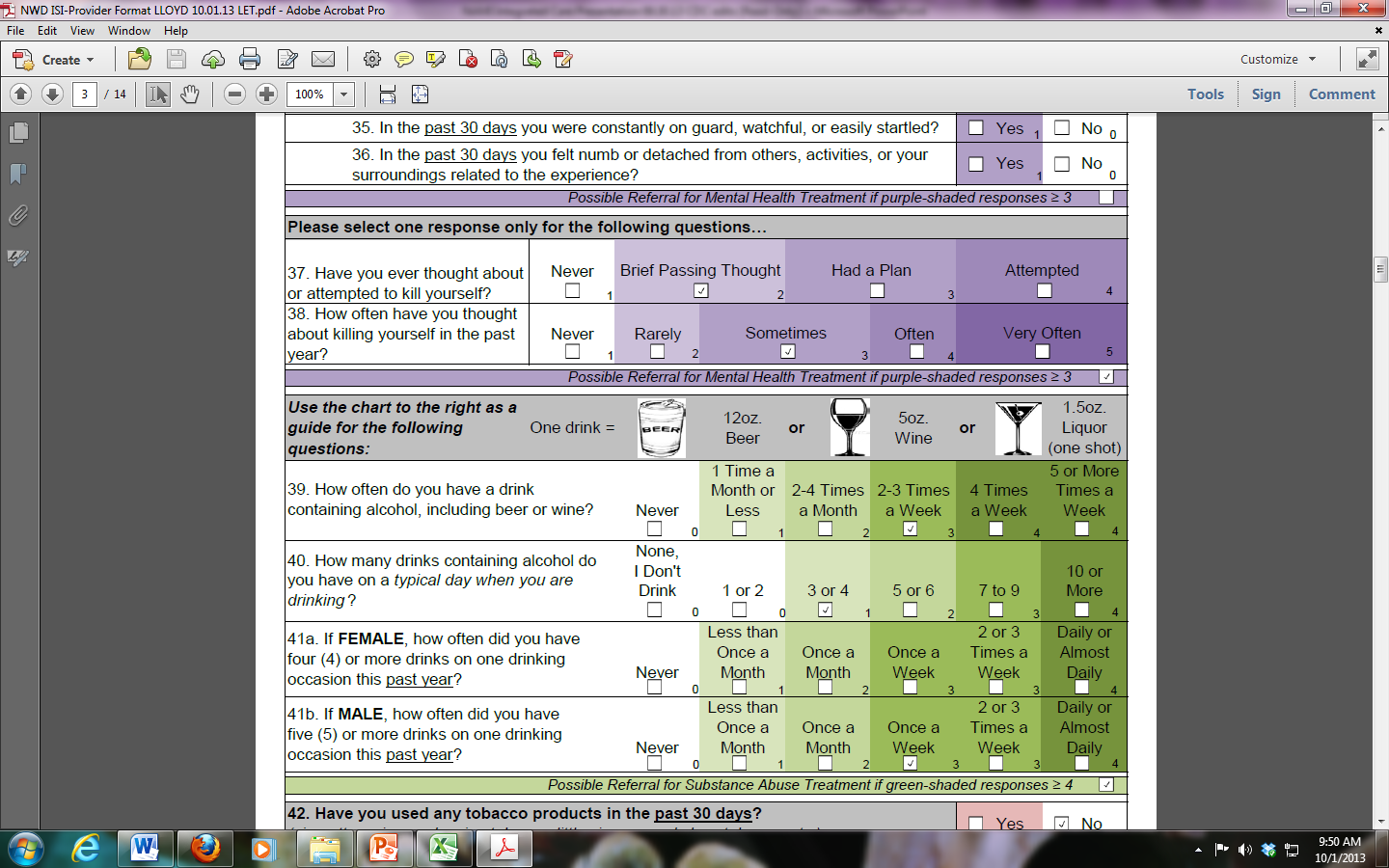 ILLICIT DRUGS
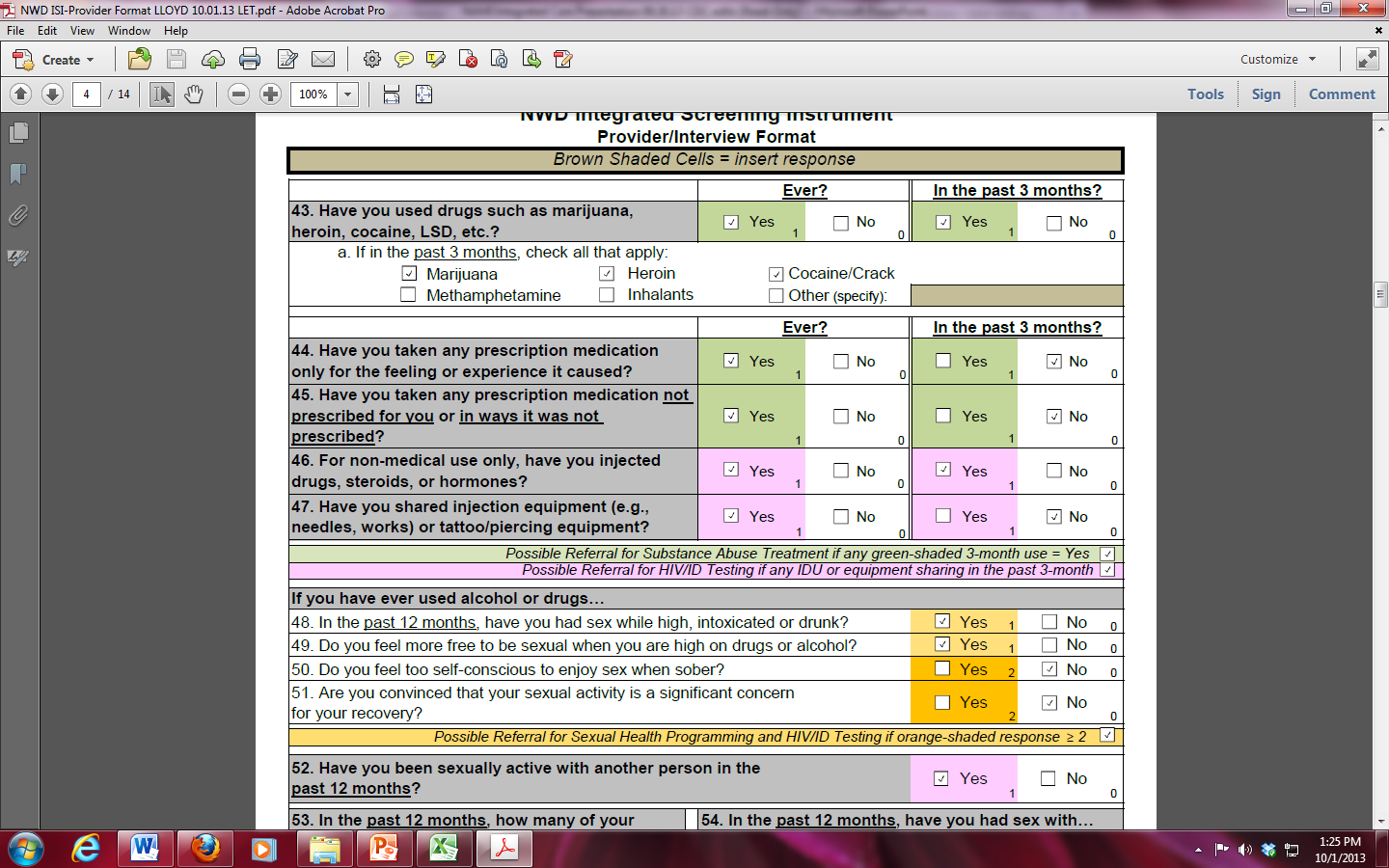 44
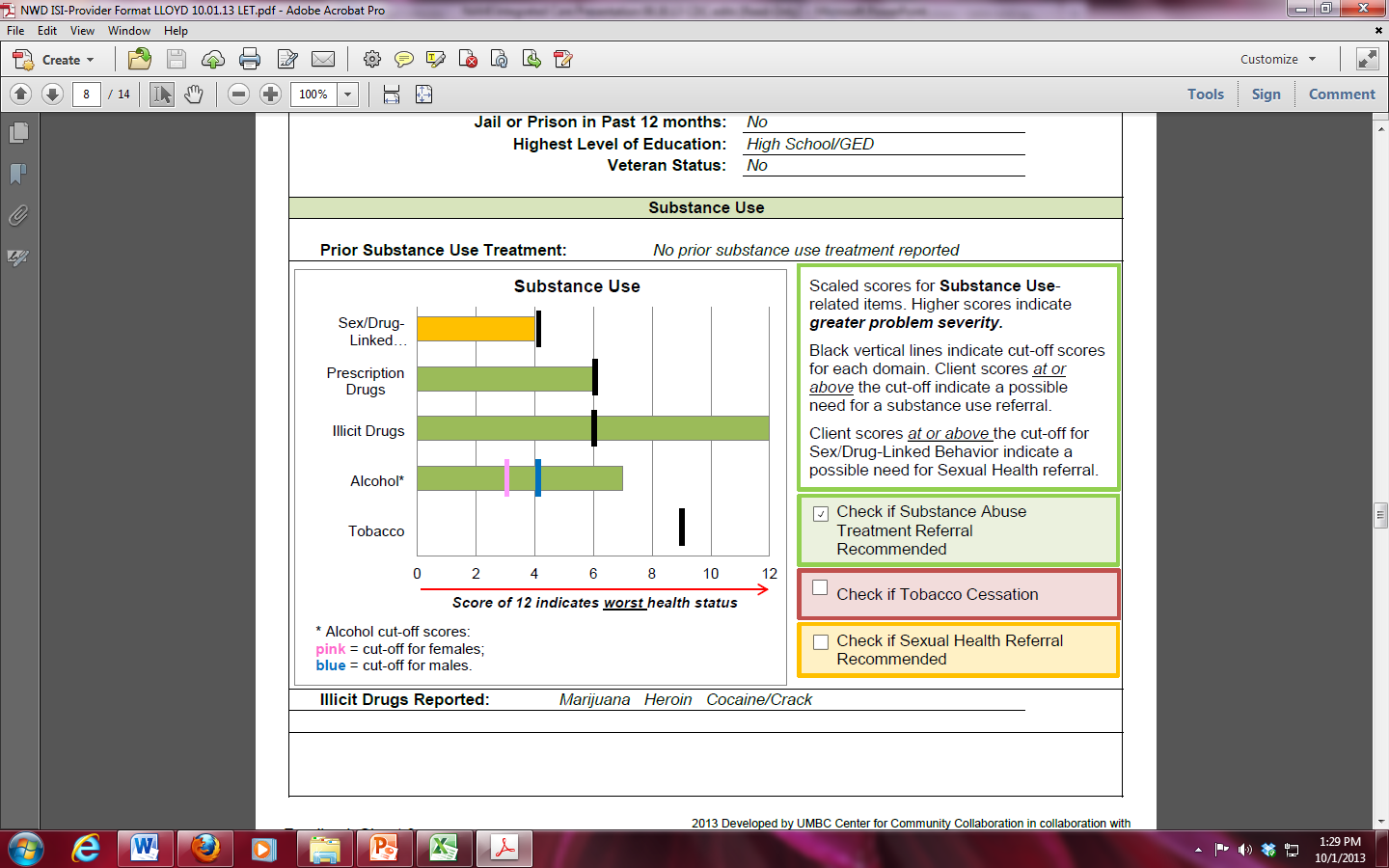 Substance abuse treatment referral recommended due to alcohol and illicit drug (cocaine & heroin) abuse.
[Speaker Notes: Prior history of misuse of prescription medications
Current marijuana/heroin/cocaine use
Some sex under influence of drug & alcohol]
45
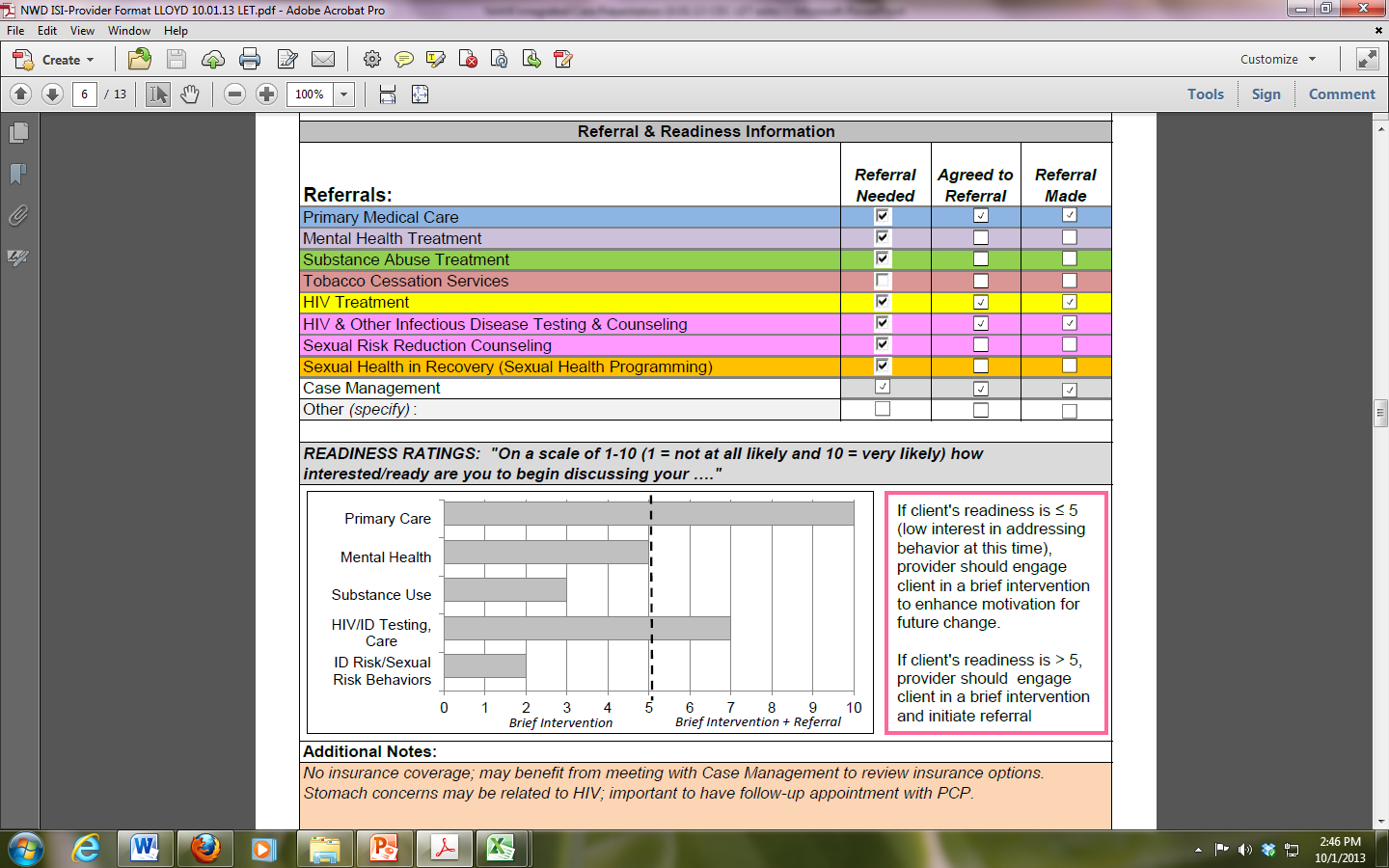 46
Case Example 2: Jessica
28-year-old married Caucasian female
Second year medical resident in a large hospital
Past few weeks endorsed the following:
Feelings of worthlessness; low mood; tearfulness
Tiredness; difficulty falling and staying asleep
Difficulty concentrating
Irritability
Withdraw/not spending time with friends or on pleasurable activities
Increased dissatisfaction with life; frequent thoughts of wishing she were dead
Drinks a few glasses of wine a couple of times per week “to help [her] sleep”
[Speaker Notes: Jessica is a 28 year-old married female. She has a very demanding, high stress job as a second year medical resident in a large hospital. Jessica has always been a high achiever. She graduated with top honors in both college and medical school. She has very high standards for herself and can be very self-critical when she fails to meet them. Lately, she has struggled with significant feelings of worthlessness and shame due to her inability to perform as well as she always has in the past. 
For the past few weeks Jessica has felt unusually fatigued and found it increasingly difficult to concentrate at work. Her coworkers have noticed that she is often irritable and withdrawn, which is quite different from her typically upbeat and friendly disposition. She has called in sick on several occasions, which is very unlike her. On those days she stays in bed all day, watching TV or sleeping.  She hasn’t been participating in the social events that she used to, such as game nights with friends, and going to movies and concerts with her husband.  
At home, Jessica’s husband has noticed changes in her over the last few months.  They used to have sex a couple times a week, consistently, and were even considering stopping birth control and trying to have a baby.  However, in the last 3 months she has shown little interest in sex and has had difficulties falling asleep at night.  Her insomnia has been keeping him awake as she tosses and turns for an hour or two after they go to bed. She drinks a few glasses of wine a couple times a week just to try to sleep but thinks she might need something stronger.  Her husband overheard her having frequent tearful phone conversations with her closest friend, which has him worried. When he tries to get her to open up about what’s bothering her, she pushes him away with an abrupt, “everything’s fine.”
Although she hasn’t ever considered suicide, Jessica has found herself increasingly dissatisfied with her life. She’s been having frequent thoughts of wishing she was dead. She gets frustrated with herself because she feels like she has every reason to be happy, yet can’t seem to shake the sense of doom and gloom that has been clouding each day as of late.]
47
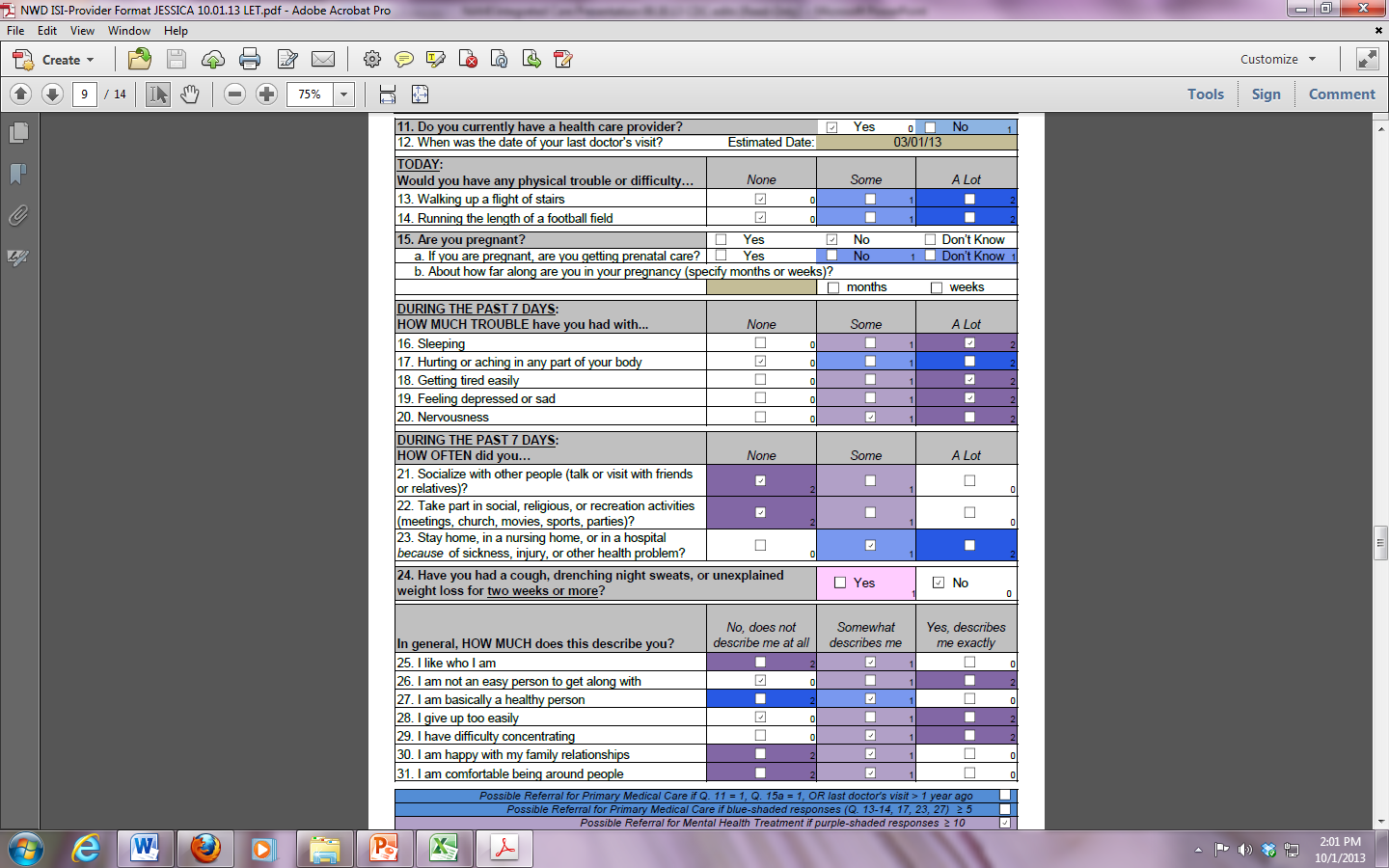 Mental Health Status
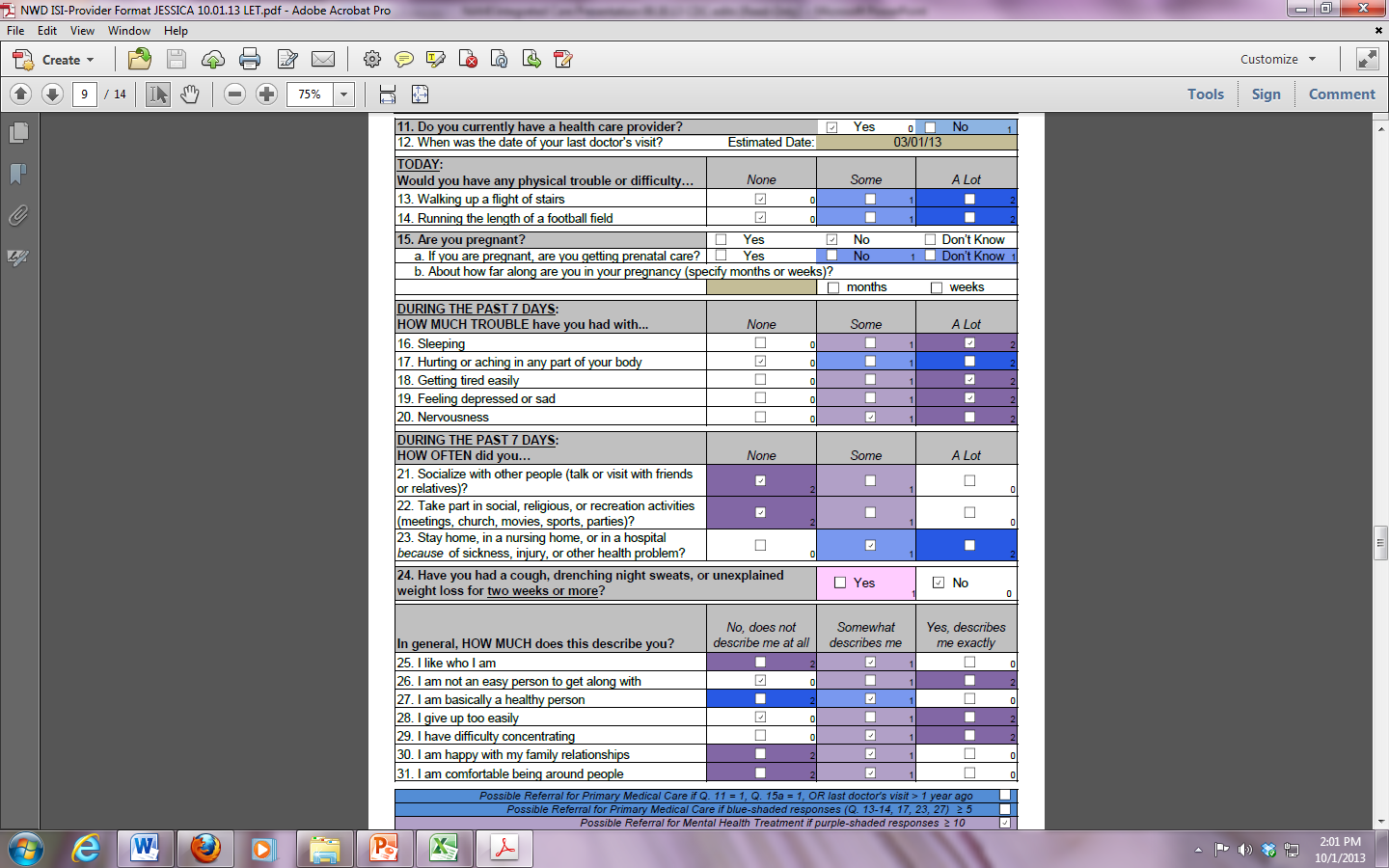 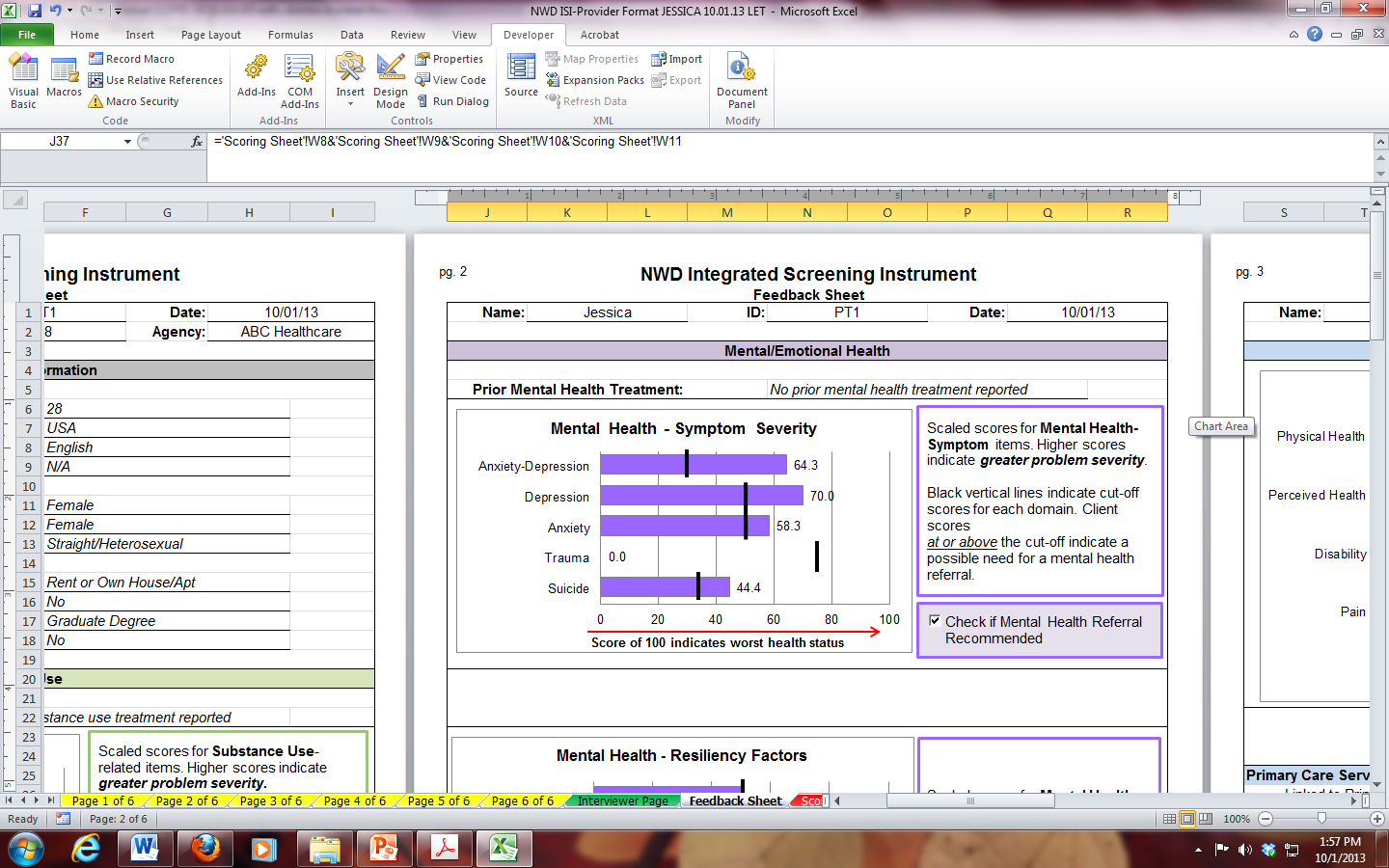 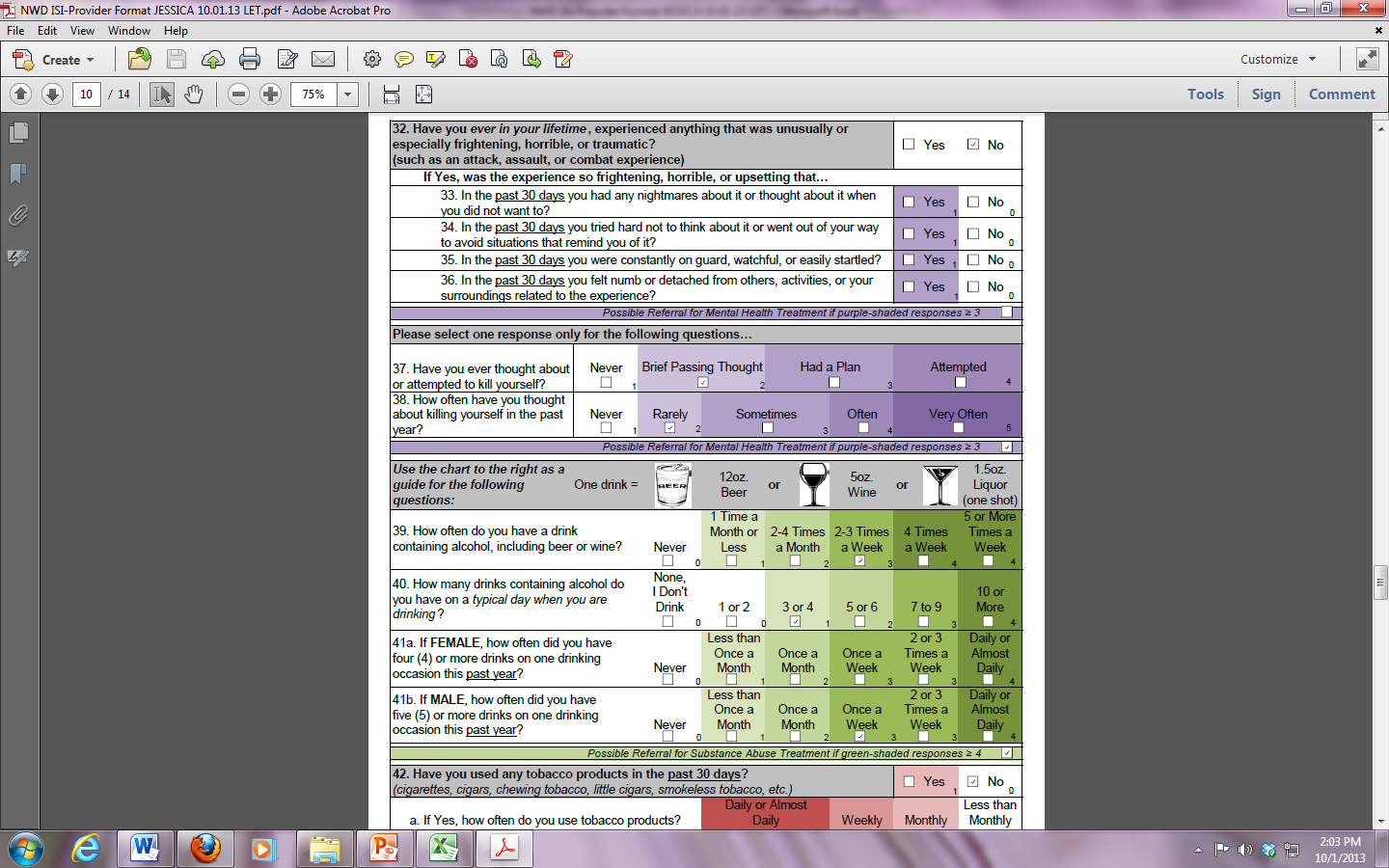 [Speaker Notes: Red circles appear on mouse click; feedback sheet graph appears on second mouse click]
48
Substance (Alcohol) Use
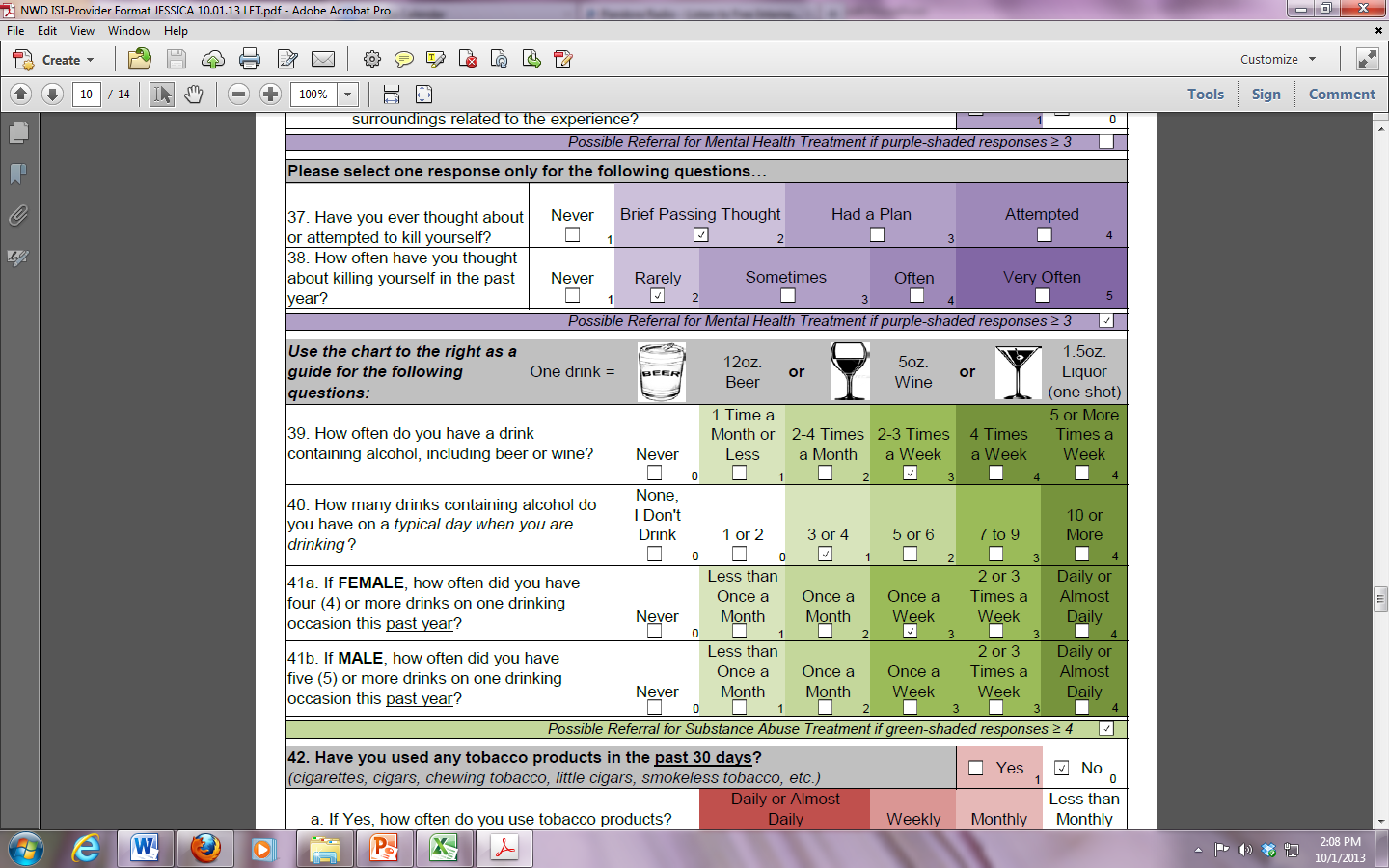 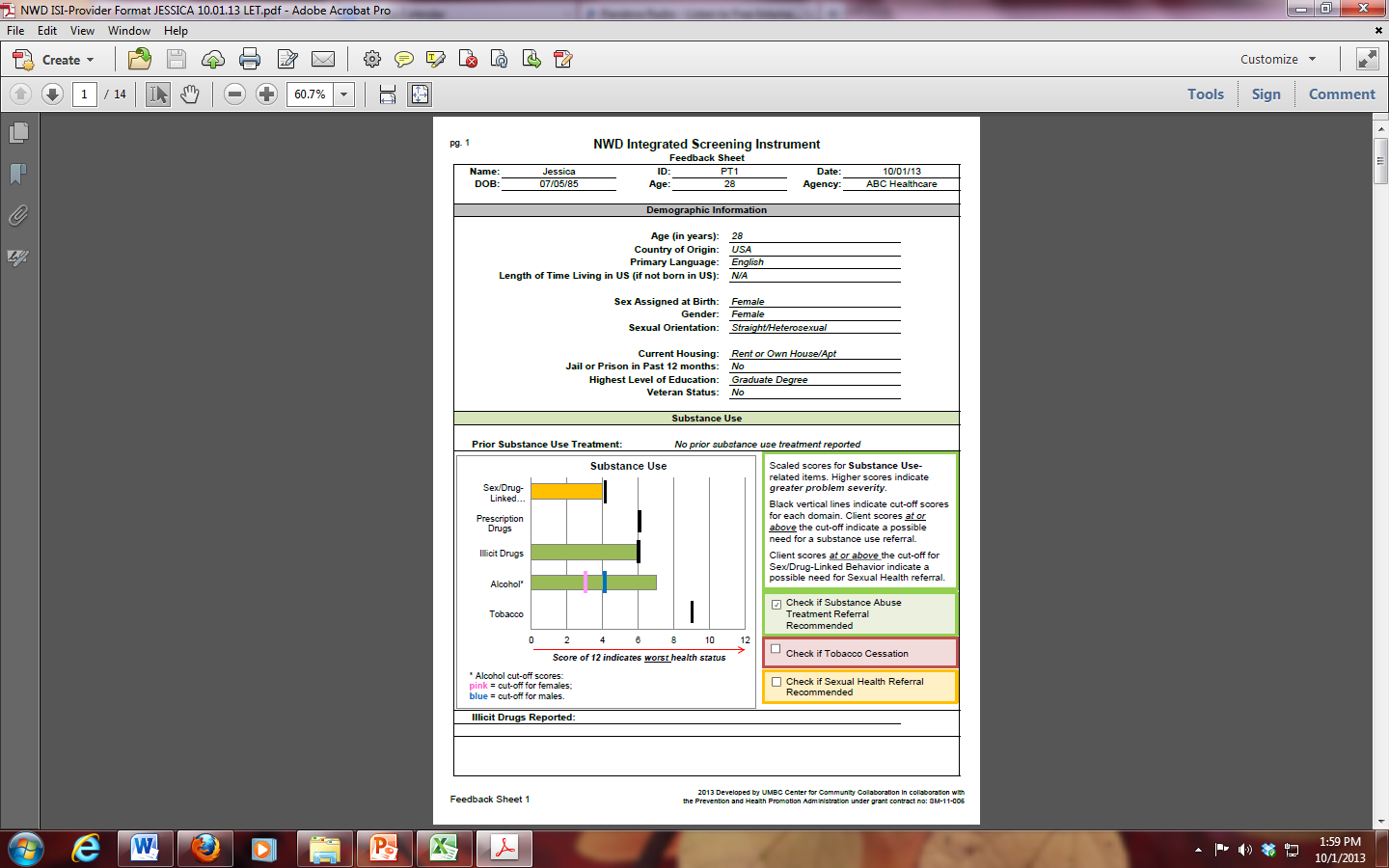 [Speaker Notes: Red circles appear on mouse click; feedback sheet graph appears on second mouse click]
49
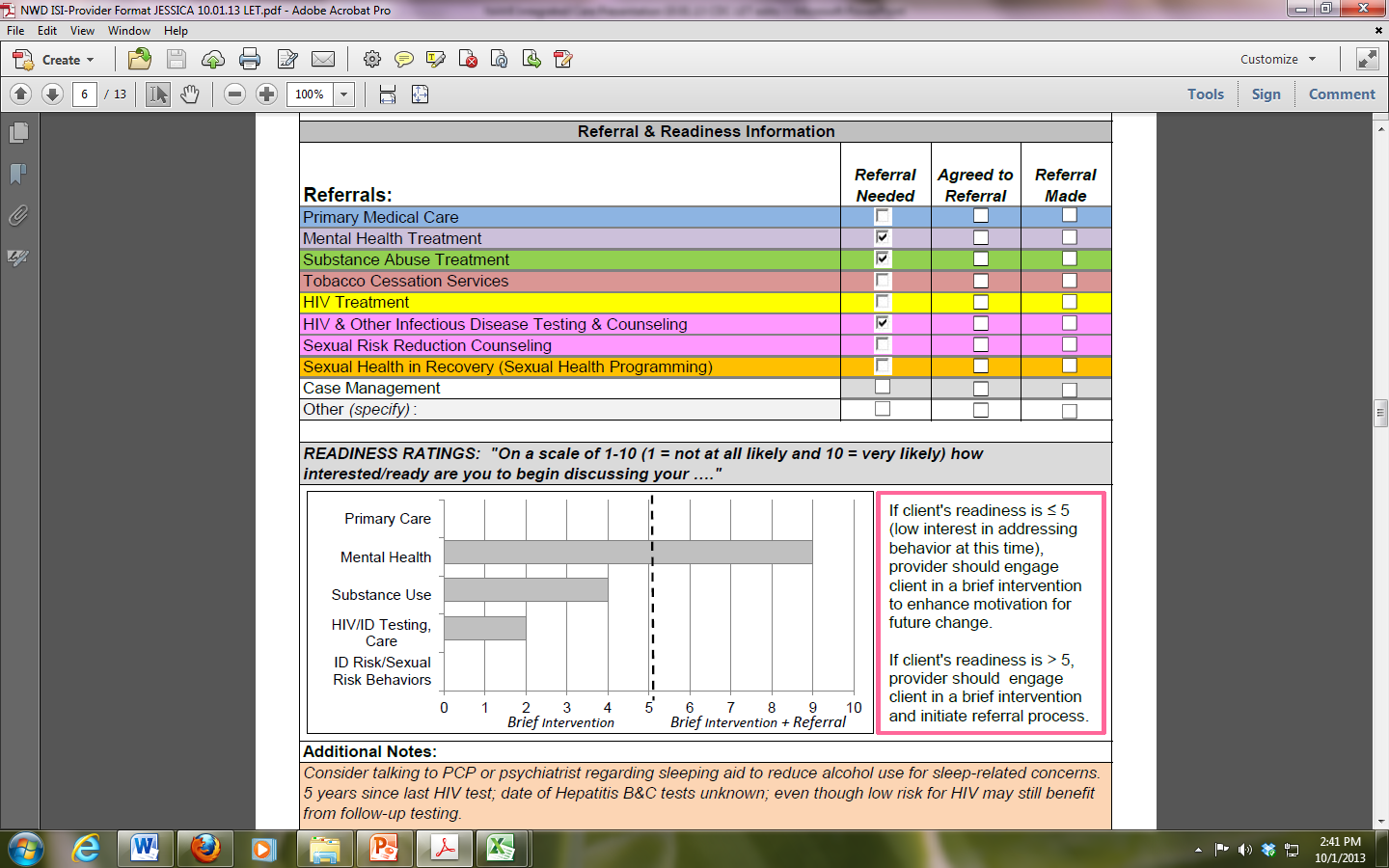 [Speaker Notes: Red circle appears on mouse click]
50
Putting It All Together:
Each component of the Screening, Brief Intervention, and Referral to Treatment (SBIRT) process is crucial in providing early identification & linkages to care.

When SBIRT is successful, you will see positive outcomes in clients!
(Center for Community Collaboration, 2012)
51
References
Chester, E. (2013). Life expectancy gap widens between those with mental illness and general population. British Journal of Medicine Editorial.
Center for Community Collaboration (2012). SBIRT for Mental Health and Substance Use: Screening, Brief Intervention, & Referral to Treatment Implementation Guide for HIV Care Services Programs. Unpublished manuscript, University of Maryland, Baltimore County.
Centers for Medicare and Medicaid Services (2011). Medicare Claims Processing Manual: Chapter 18 – Preventive and Screening Services. Retrieved September 11 2013 from www.cms.gov/Regulations-and-Guidance/Guidance/ Manuals/ downloads//clm104c18.pdf.
Department of Health and Human Services (2011) ‘Essential Health Benefits Bulletin. Available at: http://cciio.cms.gov/resources/files/Files2/12162011/essential_health_benefits_bulletin.pdf.
Madras, B. K., Compton, W. M., Avula, D., Stegbauer, T., Stein, J. B., & Clark, H. W. (2009) Screening, brief interventions, referral to treatment (SBIRT) for illicit drug and alcohol use at multiple healthcare sites: comparison at intake and 6 months later. Drug and Alcohol Dependence, 99, 280-295.
Pence, B. W., Miller, W. C., Whetten, W., Eron, W. W. Jr., Gaynes, B. N. (2006). Prevalence of DSM-IV-defined mood, anxiety, and substance use disorders in an HIV clinic in the southeastern US.  JAIDS, 42, 298-306.
Quanbeck, A., Lnag, K., Enami, K., & Brown, R. L. (2010). A cost-benefit analysis of Wisconsin’s screening, brief intervention, and referral to treatment program: Adding the employer’s perspective. State Medical Society of Wisconsin, 109, 9-14.
Rosenberg, S. D., Goodman, L. A., Osher, F. C., Swartz, M. S., Essock, S. M., …Salyers, M. P. (2001). Prevalence of HIV, Hepatitis B, and Hepatitis C in people with severe mental illness. American Journal of Public Health, 91, 31-37.
Shim, R. S., Koplan, C., Langheim, F. J. P., Manseau, M., Oleskey, C., Powers, R. A. & Compton, M. T. (2012). Health care reform and integrated care: A golden opportunity for preventive psychiatry. Psychiatric Services, 63, 1231-1233.
Stephens, S. (2012). Collaborative care teams improve mental health outcomes. Health Behavior News Service.
Substance Abuse and Mental Health Services Administration (SAMHSA, 2010), Results from the 2010 National Survey on Drug Use and Health: Summary of National Findings, NSDUH Series H-41, HHS Publication No. (SMA) 11-4658. Rockville, MD: Substance Abuse and Mental Health Services Administration.
Substance Abuse and Mental Health Services Administration (SAMHSA, 2013a). Co-occurring Disorders and Primary Care. Retrieved July 15, 2013 from http://www.samhsa.gov/co-occurring/topics/primary-care/index.aspx.
Substance Abuse and Mental Health Services Administration (2013b). Integrated Screening and Assessment. Retrieved 25 February 2013 from http://www.samhsa.gov/co-occurring/topics/screening-and-assessment/index.aspx.
Technical Assistance Partnership for Child and Family Mental Health (2013). Screening vs. Assessment: What is the Difference? Retrieved 25 February 2013 from http://www.tapartnership.org/content/mentalHealth/faq/01screening.php.
52
Contact Info:
Center for Community Collaboration
University of Maryland, Baltimore County
Department of Psychology
1000 Hilltop Circle, Baltimore, MD 21250

Phone: 410-455-5840
Fax: 410-455-3866
Email: ccc.umbc@gmail.com
Website: http://centerforcommunitycollaboration.org